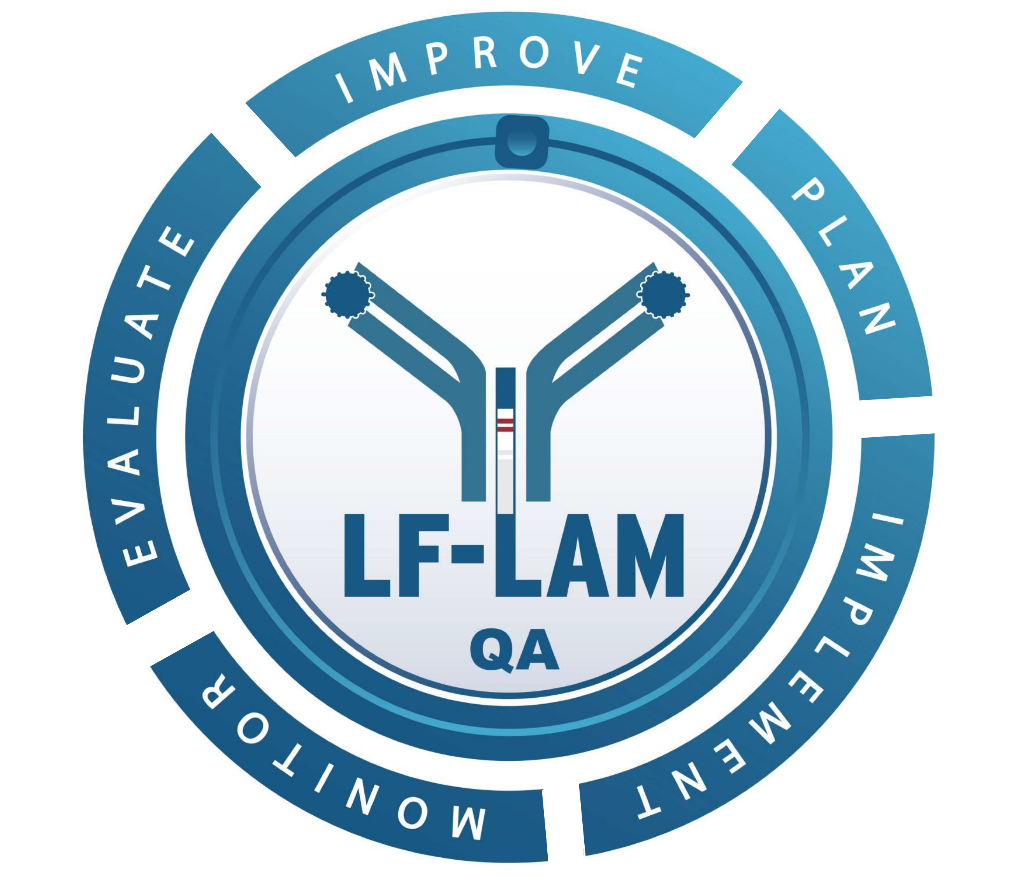 Lateral flow lipoarabinomannan testING and quality assurance training materials
1
TRAINING agenda
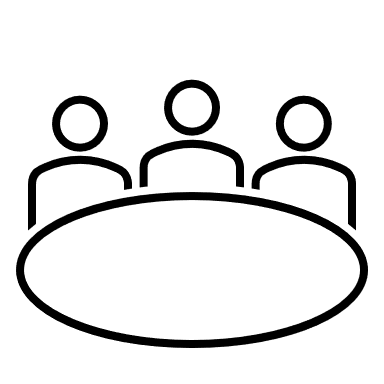 Note: This training is only conducted by trained and competent trainers.
The trainers will stay for the whole training period to ensure consistency, facilitate group interactions, demonstrate the testing procedure, and assess trainee competence to perform the test.
2
Trainer & Participant Introductions
3
Training GOAL AND objectives
Goal 
Build capacity to effectively provide quality-assured LF-LAM testing services in a safe environment

Objectives 
Equip participants with the knowledge, skills and understanding required to: 
Perform LF-LAM testing accurately and reliably 
Comply with quality and biosafety requirements 
Interpret test results accurately for patient care
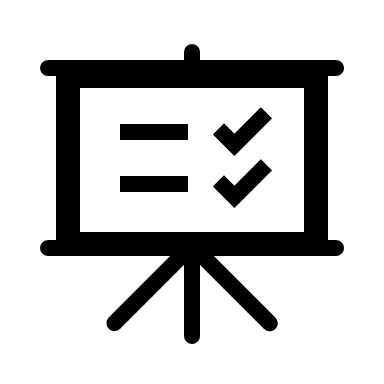 4
Participants
Participants may include stakeholders involved in LF-LAM test implementation across the TB cascade of care, including:
Testers and testing sites
Healthcare workers and TB or HIV clinicians
Technical Advisory/ Working Group members
Above site supervisors
Policy and planning personnel
Participants should be available to attend the entire didactic training. Testers should attend the full training, including testing procedure demonstration & independent completion.
5
Overview of TB Disease and TB/HIV Co-Infection
6
TUBERCULOSIS (TB)
How is TB transmitted?
What is TB?
An infectious disease caused by the bacterium Mycobacterium tuberculosis (Mtb)
Most commonly affects the lungs (pulmonary)
The most common cause of death from an infectious disease worldwide
TB can only be spread by those with active TB disease (not just TB infection)
TB is spread through the air
Activities that can lead to transmission include speaking, singing, and coughing
TB can remain in the air for hours
7
Global tuberculosis report 2023 (who.int)
HIV co-infection impact on TB/HIV patients
TB continues to be the leading cause of death among HIV-infected people
People living with HIV (PLHIV) are 18 times more likely to fall ill with TB and experience more TB symptoms
Early TB/HIV diagnosis and prompt initiation of TB treatment:
Reduces mortality 
Improves treatment outcomes and patient quality of life
Reduces transmission of TB
8
*Fact sheet – World TB Day 2022 (unaids.org)
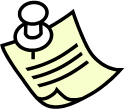 Knowledge Check – Questions (Select the most accurate choice)
1. TB is a virus. 
True
False
2. TB is transmitted when someone who is infected: 
Coughs
Speaks
Singing
All of the above
3. HIV infection increases a TB patient’s risk for which of the following?
Becoming sick with TB
Experiencing symptoms of TB
Dying from TB
All of the above
9
[Speaker Notes: ANSWER KEY: 
1. (a) true 
2. (d) all of the above]
AN Introduction to LF-LAM testing
10
What is LF-LAM?
LF-LAM stands for “Lateral Flow LipoArabinoMannan”
LAM is a component of the Mtb cell
LF-LAM tests are used to detect LAM in urine collected from eligible HIV-positive individuals
The Lateral Flow design of the LF-LAM test is simple, small, portable, and instrument-free
11
What is lipoarabinomannan (LAM)?
A component of the outer cell wall of TB bacteria
An antigen, meaning it causes an immune response when it enters the human body 
Sheds off from Mtb cells in the body during active TB disease. Many people living with HIV/AIDS have disseminated TB spread throughout the body, including TB in their kidneys (renal TB)
When TB bacteria in the kidneys shed off LAM, it is excreted into urine, which is how the urine LF-LAM test can detect LAM, and associated TB disease
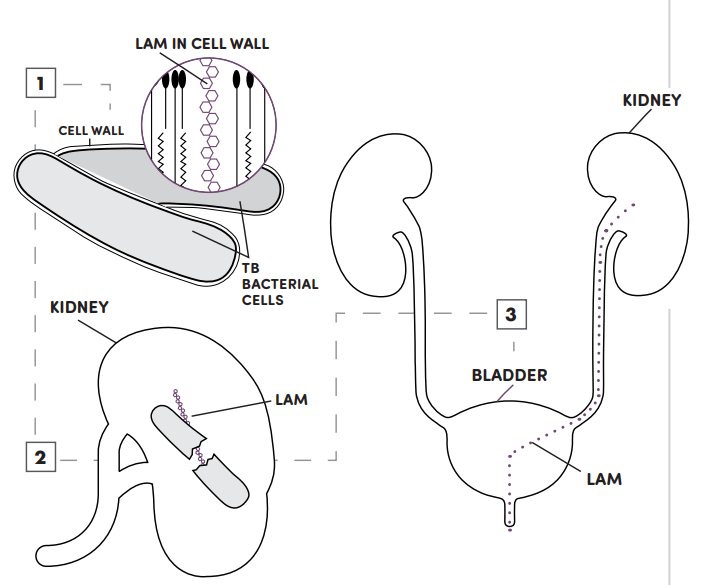 Modified from the Treatment Action Group’s Activist Guide to the LAM Test
12
Principle of the determine tb lam ag TEST
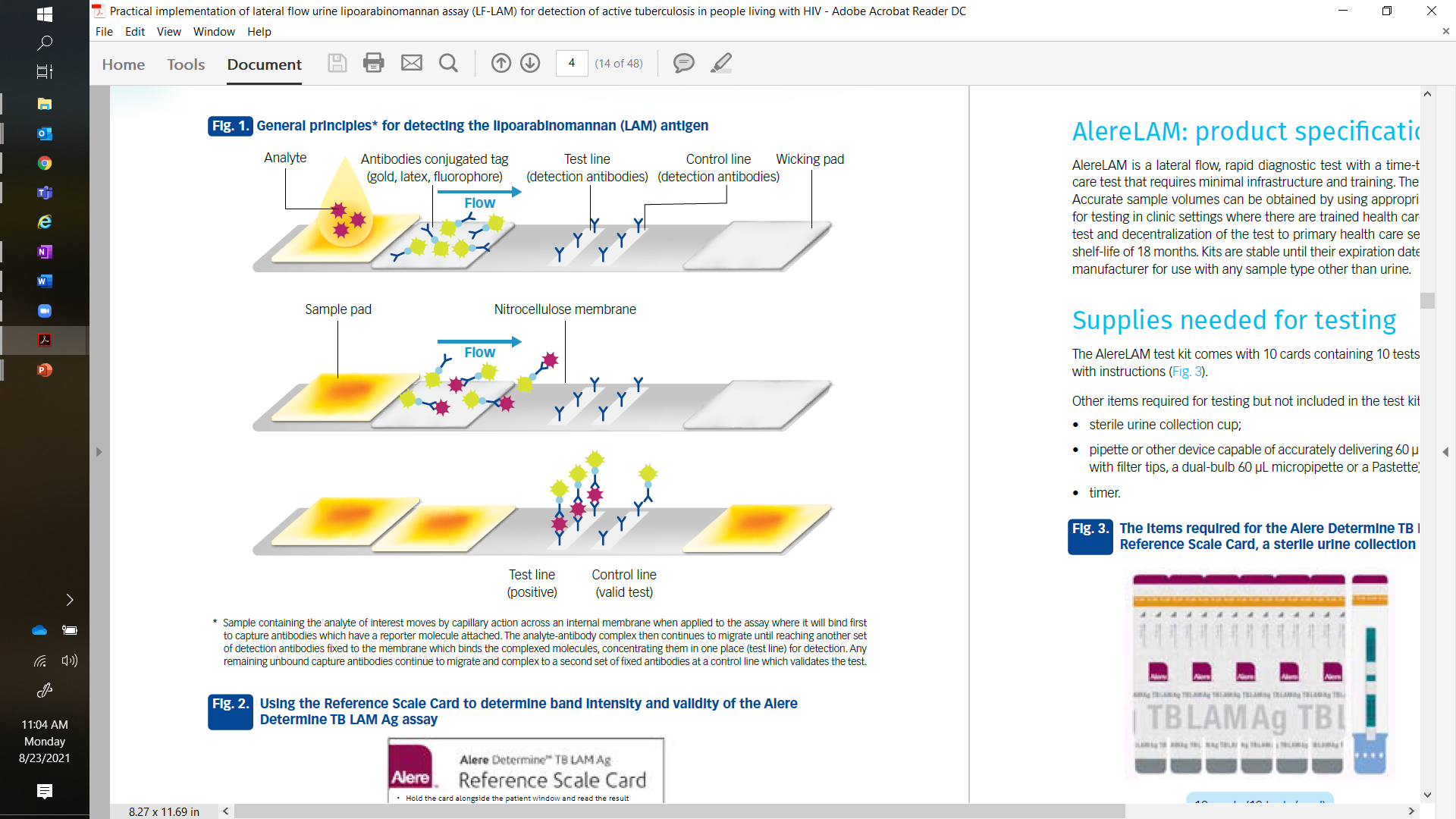 Urine is added to the sample pad
Urine flows across a membrane where LAM is bound by capture antibodies with gold reporter tags
LAM-antibody complexes then migrate across, and are bound by, another set antibodies fixed to the membrane along the Test line signaling detection of LAM
Remaining (unbound) capture antibodies migrate to a second set of antibodies along the Control line signaling test validity
13
2020 Global Laboratory Initiative LF-LAM Practical Guide
ADVANTAGES AND BENEFITS OF LF-LAM TESTING FOR TB DETECTION AMONG PLHIV
Pulmonary TB is more difficult to diagnose among People Living with HIV (PLHIV)
Most diagnostic tests for TB rely on sputum samples
Sputum is difficult for PLHIV to produce and often contains low or variable amounts of mycobacteria
PLHIV experience higher rates of Extra-Pulmonary TB (EPTB) than those without HIV
Majority of EPTB patients do not have detectable mycobacteria in sputum
LF-LAM is test that can bacteriologically confirm TB among PLHIV unable to produce sputum
Simple test; requires minimal infrastructure and supplies
Point-of-care assay that can be performed by trained lab- & non-lab testers
Fastest diagnostic test time for same-day result reporting for patient impact & clinical action
Mortality and treatment initiation benefits for PLHIV irrespective of setting
Urine is easier to collect from PLHIV and is relatively less biohazardous compared to sputum .
14
2021 Nathavitharana RR, et al. Coch. Rev; *Adult PLHIV at hospitals in Malawi, South Africa, Tanzania, Zambia and Zimbabwe; ^Adult PLHIV at primary healthcare clinics in South Africa
PRACTICAL LIMITATIONS OF LF-LAM TESTING
Variable sensitivity (39-67% for the Determine TB LAM Ag test*)
Only PLHIV are eligible for LF-LAM testing (not HIV-negative persons)
Cannot distinguish tuberculous and non-tuberculous mycobacteria 
Cannot detect drug resistance
Not recommended for TB treatment monitoring
15
* Determine TB LAM Ag test package insert
WHEN to USE LF-LAM: [COUNTRY] LF-LAM testing algorithm
[INSERT NATIONAL DIAGNOSTIC ALGORITHM DIAGRAM HERE]
Always follow the sequence of the tests in the national algorithm
16
when not to USE LF-LAM: 2021 WHO Global Guidelines
WHO recommends against using LF-LAM to assist in the diagnosis of active TB in HIV-positive adults, adolescents and children in outpatient settings: 
without assessing TB symptoms (strong recommendation, very low certainty in the evidence about test accuracy)
without TB symptoms and unknown CD4 cell count or CD4 cell count greater than or equal to 200 cells/µl (strong recommendation, very low certainty in the evidence about test accuracy)
without TB symptoms and with a CD4 cell count of 100–200 cells /µl (conditional recommendation, very low certainty in the evidence about test accuracy)
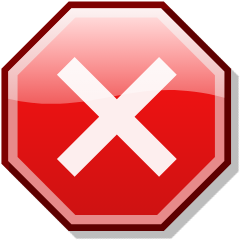 17
Lateral flow urine lipoarabinomannan assay (‎LF-LAM)‎ for the diagnosis of active tuberculosis in people living with HIV: policy update 2019 (who.int)
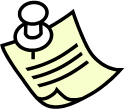 Knowledge Check – Question                                                               (Use the questions below for trainee response and group discussion)
What is LAM?
What are the benefits of LF-LAM testing?
What are the limitations of LF-LAM testing? 
According to the national algorithm, which patients are eligible for LF-LAM testing?
According to the national algorithm, what action should be taken after a positive LF-LAM test result? A negative result?
Who should not be tested with LF-LAM?
18
[Speaker Notes: ANSWER KEY: 
(b) false – TB is a bacterium 
coughs and (b) sneezes]
Applying the LF-LAM testing algorithm: Case scenario review & practice
19
Notes on applying the algorithm: Clinic-tester coordination for success
Before LF-LAM Testing
Clinical team is aware of, and compliant with, the national testing algorithm when requesting an LF-LAM test
Clinical teams are aware of LF-LAM test availability 
Clinical team completes relevant patient information (HIV status, other) when requesting an LF-LAM test
Sputum (or other WHO recommended sample type) must be collected in parallel to perform molecular WHO-recommended rapid diagnostic (mWRD) tests for confirmation of Tb diagnosis and detection of  drug resistance. 

After LF-LAM Testing
Tester communicates inability to test, invalid or indeterminate/equivocal test results (if repeated and confirmed), and valid test results promptly to the referring clinical team
Tester communicates with the clinical team regarding need for any additional testing
20
Case scenario 1
A person living with HIV (PLHIV) with cough visits a tertiary clinic. LF-LAM tests and trained testers are available at the clinic, but there is no facility to perform an mWRD. What would you do?
Brief Group Discussion

Prompts:
What if you could collect sputum?
What if the LF-LAM test was positive?
21
Modified from WHO Operational Handbook on Tuberculosis. Module 3: Diagnosis
Case scenario 1
A person living with HIV (PLHIV) with cough visits a tertiary clinic. LF-LAM tests and trained testers are available at the clinic, but there is no facility to perform an mWRD. What would you do?
22
Modified from WHO Operational Handbook on Tuberculosis. Module 3: Diagnosis
Case scenario 2
A person living with HIV (PLHIV) with cough visits a clinic. LF-LAM tests and trained testers are available at the clinic. The clinic is also has the facility to perform an mWRD. What would you do?
Brief Group Discussion

Prompts:
What if you could collect sputum?
What if the LF-LAM test was negative?
23
Modified from WHO Operational Handbook on Tuberculosis. Module 3: Diagnosis
Case scenario 2
A person living with HIV (PLHIV) with cough visits a clinic. LF-LAM tests and trained testers are available at the clinic. The clinic is also has the facility to perform an mWRD. What would you do?
24
Modified from WHO Operational Handbook on Tuberculosis. Module 3: Diagnosis
Case scenario 3
A person who is HIV negative with cough visits a tertiary clinic. LF-LAM tests and trained testers are available at the clinic. The clinic also has the facility to perform an mWRD. What would you do?
Brief Group Discussion

Prompts:
Which samples would you collect?
Which tests would you request or do?
25
Modified from WHO Operational Handbook on Tuberculosis. Module 3: Diagnosis
Case scenario 3
A person who is HIV negative with cough visits a tertiary clinic. LF-LAM test and trained tester are available at the clinic. The clinic is also has the facility to perform an mWRD. What would you do?
26
Modified from WHO Operational Handbook on Tuberculosis. Module 3: Diagnosis
Case scenario 4
A person living with HIV (PLHIV) with cough visits a tertiary clinic. LF-LAM testing is available at the clinic, but the trained LF-LAM tester is on leave for the day. There is another health care worker who has observed the LF-LAM test being performed. The clinic also has the facility to perform an mWRD, but is backed up for two days. What would you do?
Brief Group Discussion

Prompts:
Which samples would you collect?
Who would do the testing?
27
Case scenario 4
A person living with HIV (PLHIV) with cough visits a tertiary clinic. LF-LAM test is available at the clinic, but the trained LF-LAM tester is on leave for the day, but there is another health care worker who has observed the LF-LAM test being performed. The clinic also has the facility to perform an mWRD, but is backed up for two days. What would you do?
28
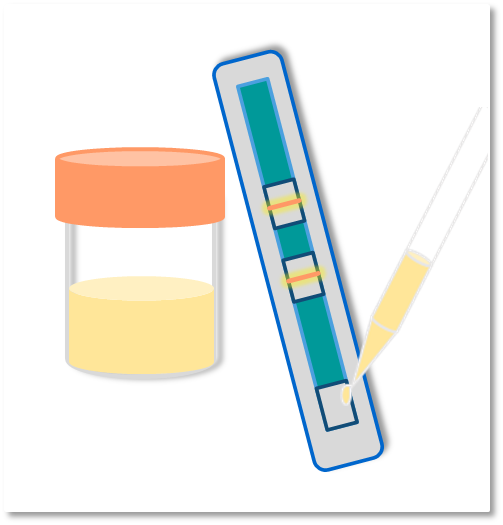 Abbott/ Alere Determine TB LAM Ag testing Procedure
29
Requesting an LF-LAM Test
[Insert image of the national/ site test request form here]
Complete the Test Request Form 
Label specimen collection containers with patient name, ID, and [insert any setting- or site-specific required labels]
[Insert any additional LF-LAM test request procedure or guidance]
30
Getting Ready
Wear appropriate PPE (minimum gloves and gown)
Prepare testing station and materials needed (test kit, precision pipette- if relevant, timer, biohazard discard bags) 
Verify the condition of test kits (expiry date and storage) and record lot number. 
Remove the test kit and the reference card to be used from the foil pouch and reseal the pouch containing the remaining tests. 
Collect urine specimen from patient.
Note: Use 1 strip per test and be sure to preserve the lot number on the remaining packet of strips.
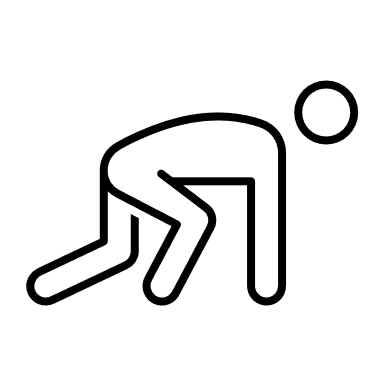 31
Importance of biosafety
To reduce health-related risks associated with handling biological hazards in testing environments
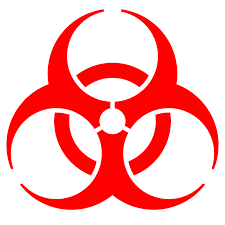 Every specimen and test
should be treated as 
though it is infectious
32
LF-LAM biosafety considerations
Low-complexity, rapid, lateral flow test that is completed with minimal sample handling and manipulation
Urine is a non-respiratory sample type with low risk of Mtb aerosolization, regardless, to maximize tester safety: urine collection, handling, and testing should be done in a well-ventilated space.
PPE: Gloves and lab coat (always follow the site specific or basic universal biosafety protocol)
Infrastructure: No biosafety cabinet required
Reagents: All testing reagents provided in the kit
Waste Disposal: Follow the site specific/ or basic universal biosafety protocol (urine specimen should be treated as infectious and discarded appropriately)
33
Ensure Proper Storage of LF-LAM test kits
Keep in a clean, organized and locked storeroom
Store according to manufacturer’s instruction's
Place in well ventilated room
Store away from direct sunlight
Place items on shelves
Organize existing and new shipments by expiration dates
Recommended storage temperature for LF-LAM test kits : 2°C–30°C
Shelf-life of test kits under recommended storage conditions: 2 years from date of manufacture
First expiry,
first out
34
Collecting urine for LF-LAM testing
Urine Collection Area
Identify and designate an area with adequate privacy (a toilet or a covered shed) for the patient to collect the urine sample privately. 
Ensure that there is facility for handwashing (with soap and clean water) within or close to the designated urine collection area for the patient and/or the caregiver and the healthcare worker to use before and after collecting and handling the urine sample.

Procedure for Urine Collection
Label the urine collection container with patient identifiers at the time of urine collection. 
Prior to sample collection, instruct the patient or caregiver to:
Clean the urogenital area with a sterile cleansing wipe and dispose of the wipe according to biowaste disposal procedures. 
After cleansing, to collect a minimum of 1 ml of midstream urine in the labelled urine collection container. 
If the sample is to be tested immediately, proceed according to the standard operating procedure (SOP) for Determine TB LAM Ag testing.
If the sample is not used immediately, store the sample as described in table below and proceed according to the SOP for Determine TB LAM Ag testing when the sample taken out from storage and used for testing.
35
#  Samples may only undergo freeze thaw three times prior to testing.
Using the Abbott Determine TB lam Ag Test
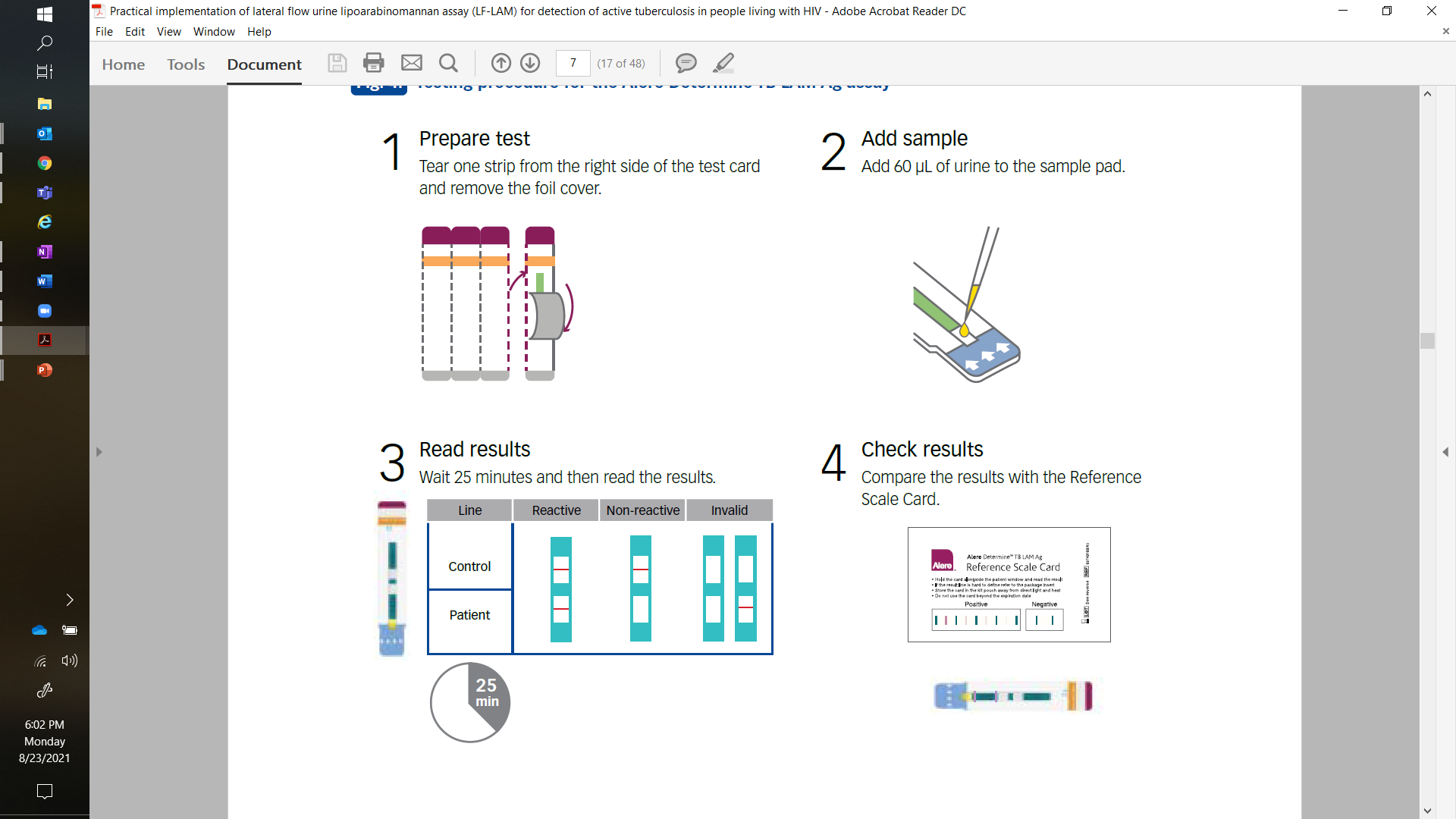 Tests packaged in kits of 25 test strips
After removal of each test strip, the kit/ bag should be completely resealed to prevent moisture build-up
Each test is separated for use via a perforated edge, labeled and its aluminum protective cover is removed from the surface
60ul of urine is pipetted onto the sample pad with timer set for 25 minutes
Resultant ‘Patient’ and ‘Control’ bands are read against a Reference Scale Card
36
Practical Considerations for LF-LAM TB Diagnostic Testing, Patricia Hall (TCMT/ILB/DGHT/CGH/CDC)
2020 Global Laboratory Initiative LF-LAM Practical Guide
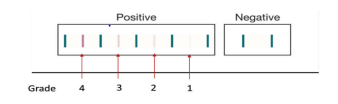 Result reading, interpretation and reporting
Using the Reference Scale Card select and result log or register, read and document the test result and the line intensity (1,2,3,4) that is closest to the test line (refer to figure below)
To assist in reading and interpretation, read test strips in normal indoor lighting. Note: do not read strips in direct sunlight 
Check if for a visible band in the control and patient window of the test strip and determine results as indicated below:
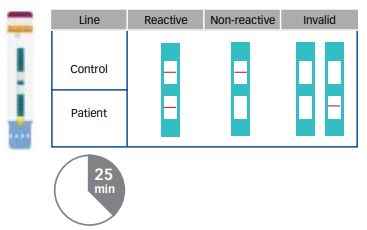 37
Adapted from GLI Practical implementation of lateral flow urine lipoarabinomannan assay for detection of active tuberculosis in people living with HIV
Troubleshooting Invalid Results
38
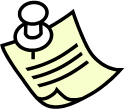 Knowledge Check – Question
What supplies do you need for urine specimen collection? 
At what temperature / where should urine specimens be stored before or after being tested?
How much volume of urine is added to the sample pad? 
What is the waiting time for reading Alere Determine TB LAM Ag test results? 
Invalid results are a sign of positive test results
True 
False 
If the results are invalid, the test should be repeated.
True 
False 
Blood may be used for Alere Determine TB LAM Ag testing.
True 
False
39
OPTIONAL Demonstration of LF-LAM testing
Trainer performs Alere Determine TB LAM Ag testing
40
Continuous Quality Improvement of LF-LAM Testing
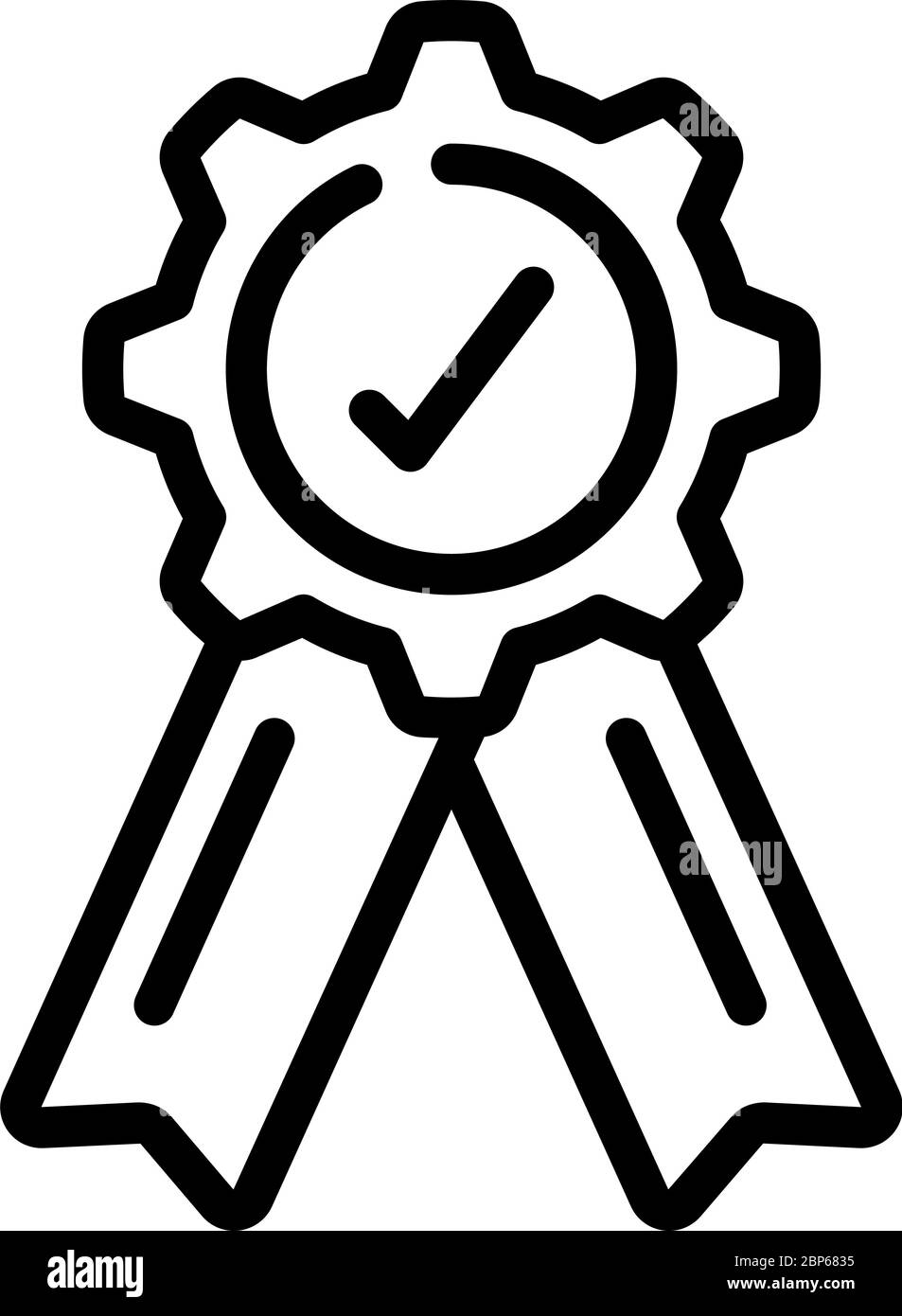 41
Continuous Quality Improvement
Continual Quality Improvement (CQI) – A formal process/plan that is a cyclic series of steps designed to enhance quality assurance processes leading to improved outcomes.

Critical for improving LF-LAM testing reliability, accuracy, timeliness, effectiveness and impact
42
Considerations for LF-LAM Test Quality Assurance
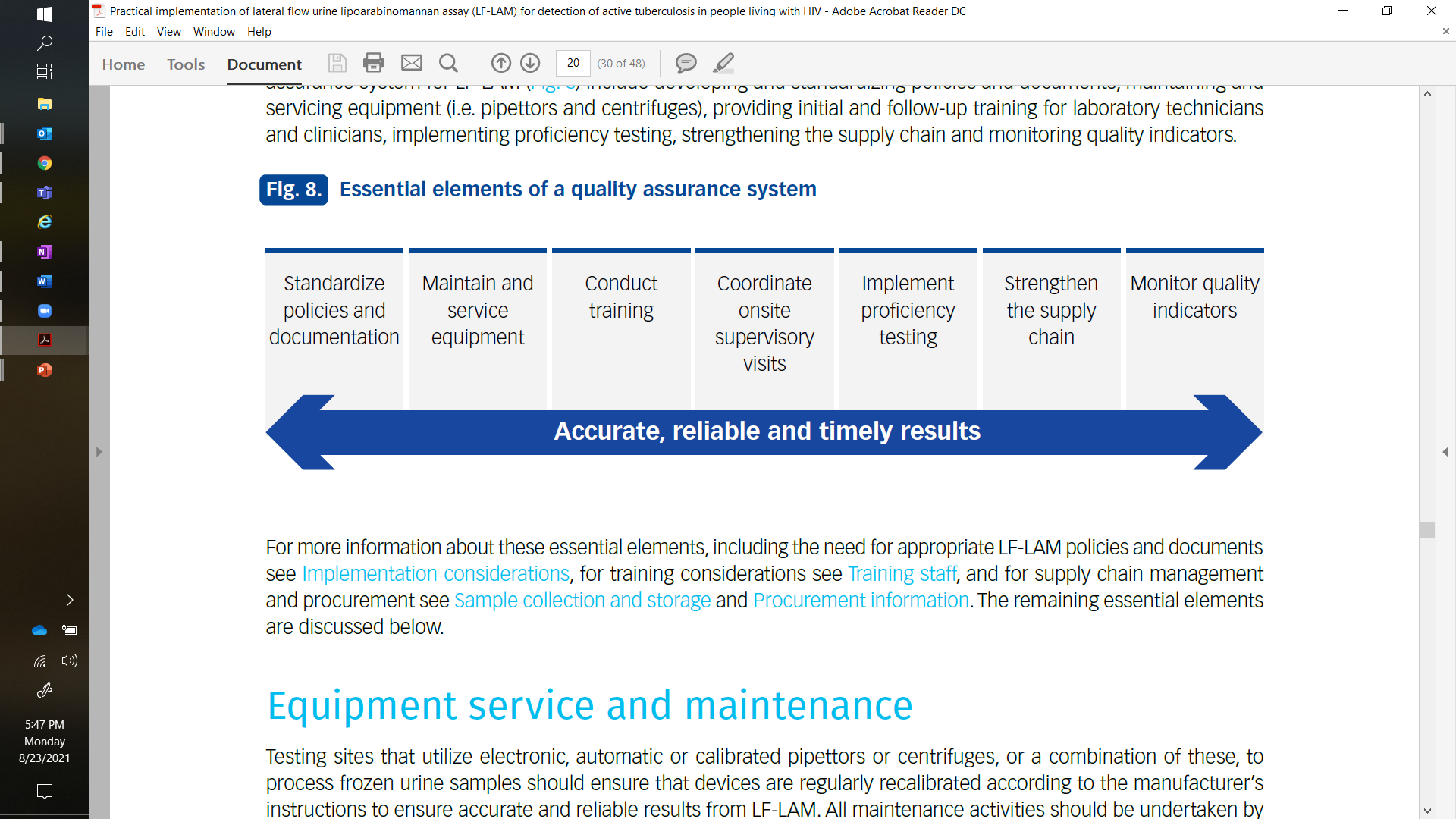 quality
assurance testing
Initial
6 Months
Annually
Randomized New Lot
QC Testing
EQA/PT
M&E Tool Use with Corrective Actions for Gaps
Algorithms
SOPs
Forms
Trainings
Pipettors
Centrifuges
Refrigerators
Freezers
Regular 
Checklists
Above-Site and
Site-Level
Material Lists
Forecasting
Monitoring
Storage
43
Examples of quality assurance gaps and solutions for pre-testing, testing, and post-testing phases of the lf-lam procedure
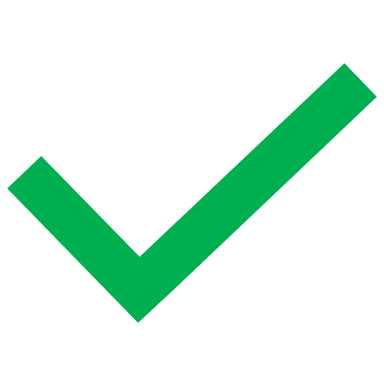 44
Types of Quality Controls: internal and external
Internal Control is Included with the LF-LAM Test: 
Ensure the test is able to produce a valid result.
Interpreted with every test run; if Control band is not present – the result is Invalid.
External Controls are NOT Included with LF-LAM Tests: 
External samples with known results are tested to verify that a tester at a testing site can use a standardized procedure to produce both valid and accurate results.
External controls may be produced by a testing site (mWRD-positive and –negative urine), by a regional or national TB external quality assurance program provider, or by a commercial source
Depending on availability, recommended for use: (1) at the beginning of each testing week, (2) once for each new lot of tests, (3) anytime the temperature exceeds the recommended range for LF-LAM testing (2 to 30°C), and (4) to investigate challenges with testing accuracy or reliability.
When received, the testing site should: (1) store according to instructions, (2) record date of use (for urine), and (3) ensure use prior to expiry/ reporting dates
45
MONITORING AND EVALUATION
46
Adapted from Program Evaluation Home – CDC & Monitoring and Evaluation (aphl.org)
Who conducts Monitoring and evaluation?
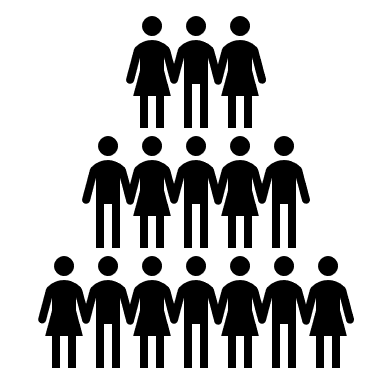 M & E is a collective responsibility
47
M & E indicators for lf-lam testing
Testing Site M & E 
Data collected includes routine LF-LAM test and QC activities at the testing site
Examples: Number of specimens and QC samples tested, days when LF-LAM testing could not be performed, status of enrolment in External Quality Assurance programs (if available), number of trained and competent testers

Supervisory Site M & E
Consolidation of data from all the sites within the supervisory LF-LAM testing network
Inclusive of in-patient, out-patient, and community/ outreach-based testing sites

LF-LAM Testing Cascade M & E
Data collected on the use of LF-LAM test and its impact on timely bacteriological confirmation and diagnosis of TB in the context of the country algorithm
48
Quality Improvement Tools
49
SUMMARY – KEY Lessons Learned
Tuberculosis is caused by Mycobacterium tuberculosis, which is spread through the air 
LF-LAM tests are used to detect the lipoarabinomannan (LAM) cell wall component of Mtb in urine from HIV-positive persons
LF-LAM is the only test that can bacteriologically confirm TB among PLHIV unable to produce sputum
When testing is done according to the national algorithm and testing procedure by trained testers, LF-LAM may reduce TB-related morbidity and mortality among PLHIV
The Alere Determine TB-LAM Ag Test is a point of care lateral flow assay that can be performed by trained lab- & non-lab testers in in-patient, out-patient, and community/ outreach settings
The Determine TB LAM Ag Test is a low-complexity and rapid test that requires minimal sample handling and manipulation
Common quality assurance challenges with LF-LAM testing can be addressed by ensuring testers receive appropriate initiation and refresher training, test according to the national algorithm, and routinely monitor and evaluate services
There are a tools available for sites and supervisors for LF-LAM M&E to continuously improve the program & patient impact
50
Acknowledgements
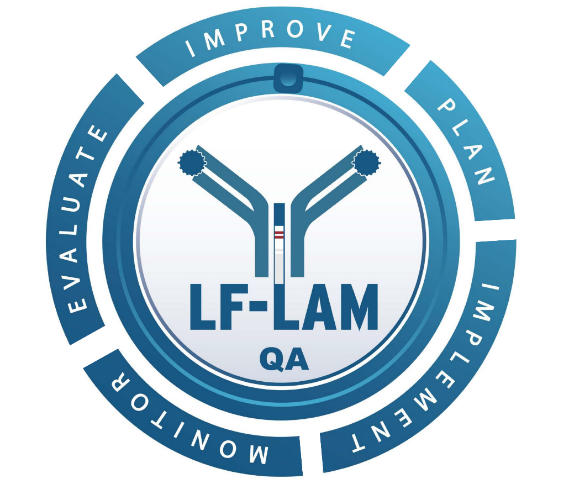 [ENTER COUNTRY/ TRAINING-SPECIFIC ACKNOWLEDGEMENTS HERE]
51